The Word of the Week
 strive
In order to strive, you have to be strong, be willing 
to put forth effort, & determined to reach your goal.  
What do you think strive means?
strive
verb
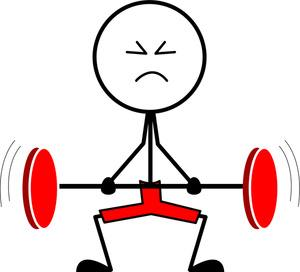 Definition: 
to make a strenuous effort towards a goal
to try hard
strive
Synonyms: 
to attempt
to go all out
to make every effort
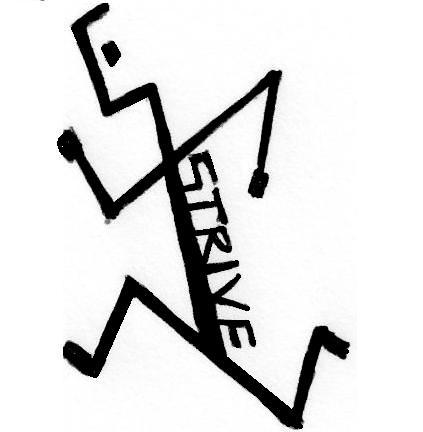 strive
Antonyms: 
to relax
to be unambitious
to be idle
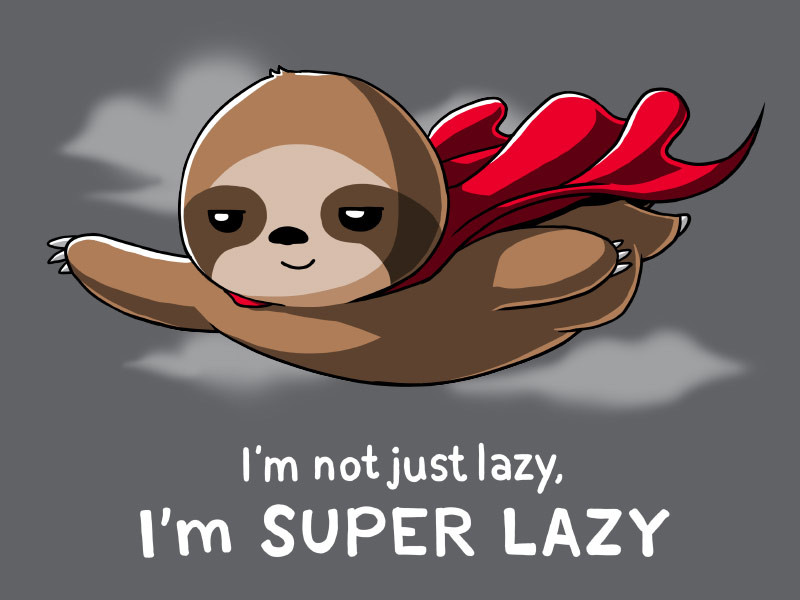 What are some ways that you can be the best version of YOU?
strive
When starting each day, you should make a promise to strive to be the best version of yourself.
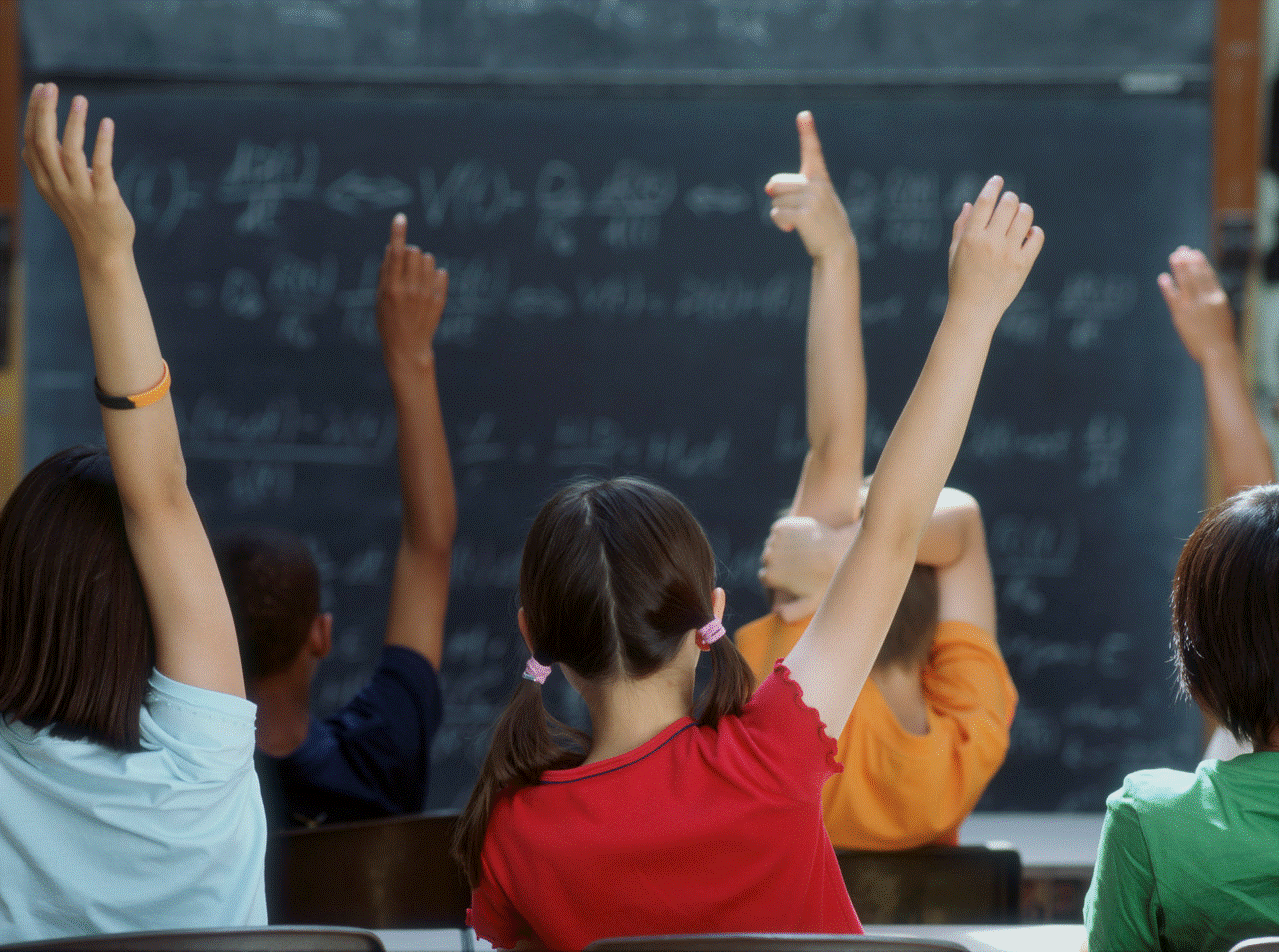 strive
Although she cooked well, she was 
always striving to be 
better by trying 
new, harder 
recipes from her 
favorite chef.
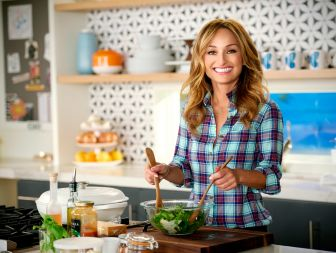 Is there someone that you look up to and 
strive to be like?
strive
As he tried basketball for the first time, he said to himself, “I will strive to learn how to dribble.”
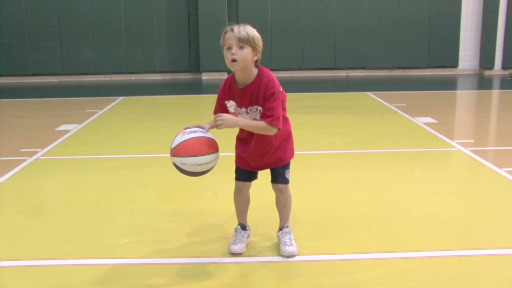 strive
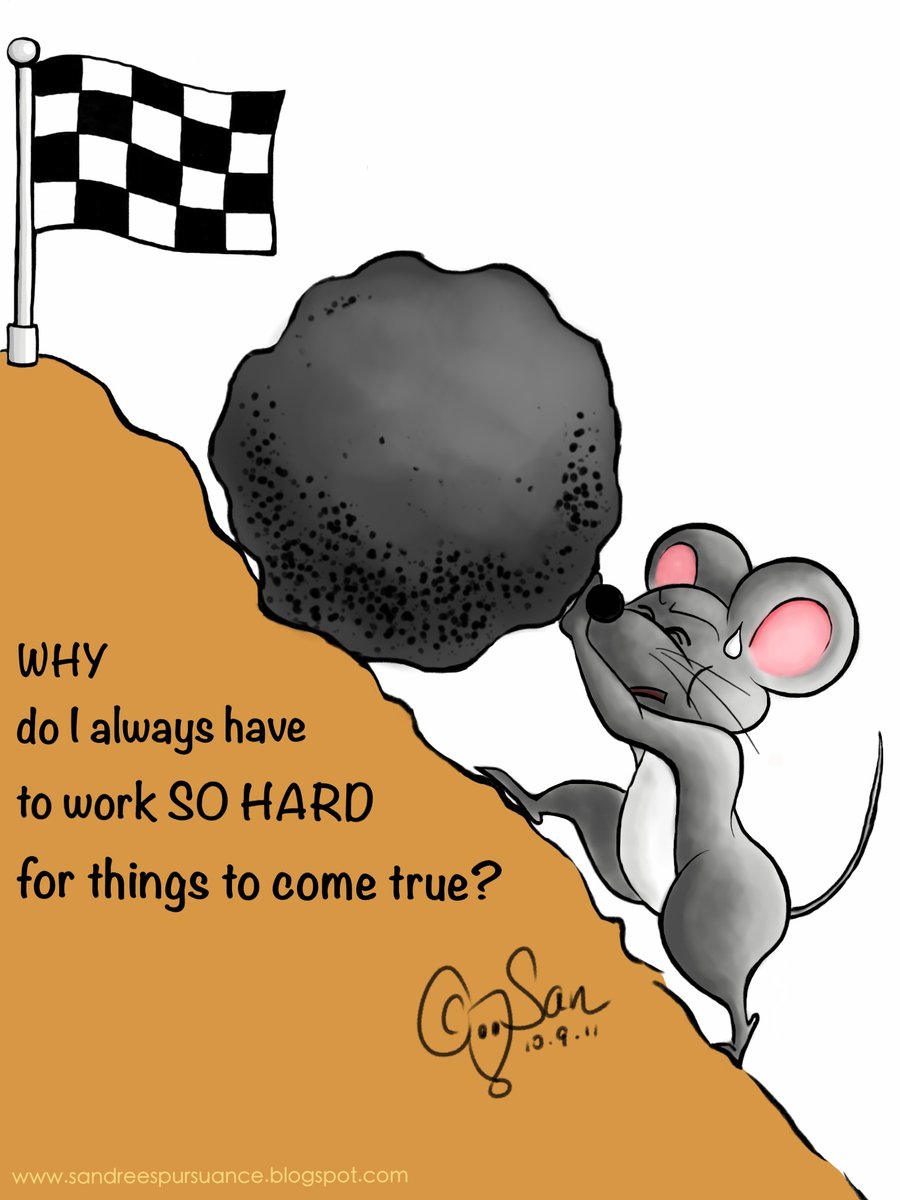 Why must you  strive in order for your dreams to come true?
strive
How does the following quote relate to the word,   strive?  How does it apply to your own life?
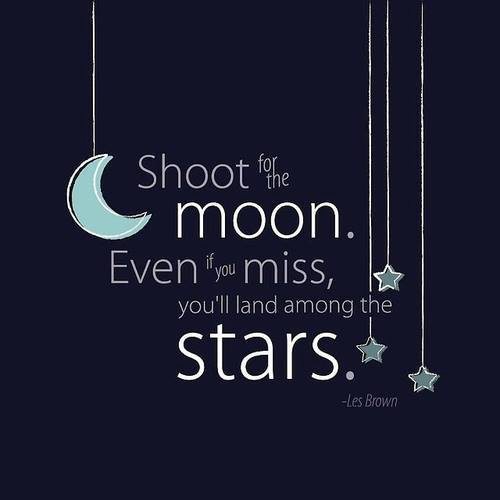